Woordenschat AB 76
Vertaal: Nederlands Frans
Helpen
Het verjaardagskaarje
De postzegel	
Overmorgen
De prentkaart
Nog
De enveloppe
Allemaal
Hier
Terugkrijgen		 
prettige
aider
la carte d’anniversaire
le timbre
après-demain
la carte postale
encore
l’enveloppe
en tout
voici
Recevoir en retour
Bon(ne)
Vertaal: Frans Nederlands
Aider
La carte d’anniversaire
Le timbre 
Après-demain
La carte postale
Encore
L’enveloppe
En tout 
Voici
Recevoir en retour
bon(ne)
helpen
de verjaardagskaart
de postzegel
overmorgen
de prentkaart
nog
de enveloppe
allemaal
hier
terugkrijgen
prettig
Woorden in context: Frans  Nederlands (1)
1° Puis-je vous aider?



2° Nous aimerions envoyer une carte d’anniversaire
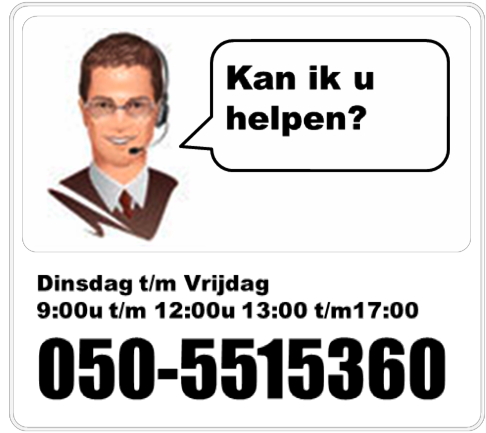 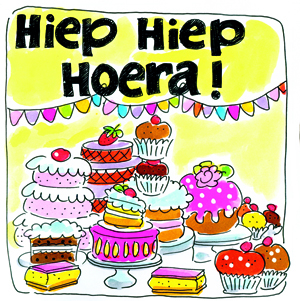 We zouden graag een verjaardagskaartje opsturen.
Woorden in context: Frans  Nederlands (2)
3° Je n’ai pas encore collé de timbre sur l’enveloppe.



4° Est-ce que l’anniversaire de ton ami est demain ou après-demain?


5° Demain. Et il recevra ma carte postale à temps.
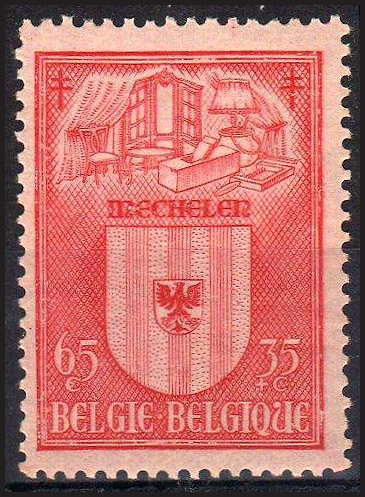 Ik heb nog geen postzegel op de enveloppe geplakt.
Is de verjaardag van je vriend morgen of overmorgen?
Morgen. En hij zal mijn prentkaart op tijd krijgen.
Woorden in context: Frans  Nederlands (3)
6° Encore quelque chose?

7° Nous aimerions acheter des enveloppes.`

8°  Combien cela coûte en tout?

9° Pour les enveloppes et un timbre, cela fait  2,30 euros.
Nog iets?
We zouden graag enveloppen kopen.
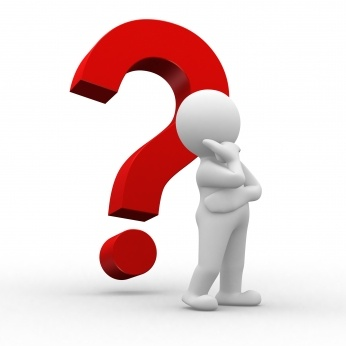 Hoeveel kost dat allemaal?
Voor de enveloppen en een postzegel is dat 2,30 euro.
En Français les euros et les kilos sont écris au pluriel, en néerlandais cela reste au singulier.
Woorden in context: Frans  Nederlands (4)
10° Voici 50 euros.

11° Vous recevez 23 euros en retour.

12° Une bonne journée
Hier is 50 euro.
Jullie krijgen 23 euro terug.
Een prettige dag.
Les connecteurs de temps: inversion après le connecteur!!! (1)
Pour commencer, j’ai lu un livre.



Ensuite, j’ai mangé des fleurs mauves. (!!de, des ne se traduit pas en ndls)



 
Pour finir, j’ai dormi.
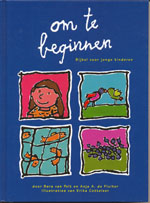 heb ik een boek gelezen.
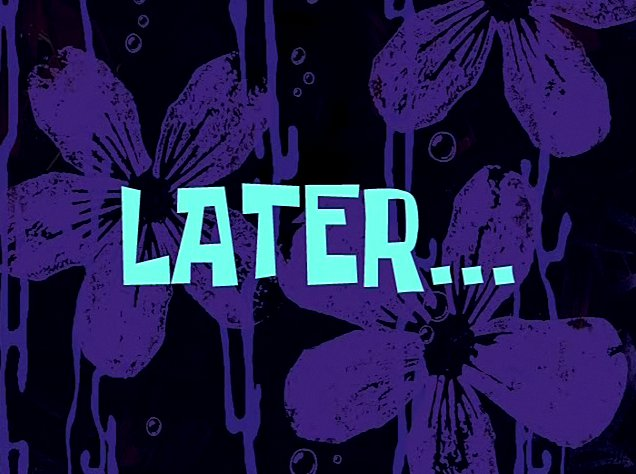 heb ik paarse bloemen gegeten.
Tenslotte heb ik geslapen.
Connecteurs de temps (2)
Le début:
Le milieu, la transition:

La fin
Om te beginnen
Eerst
Dan
Daarna
Later
Tenslotte